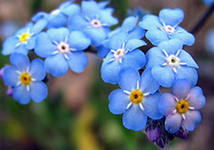 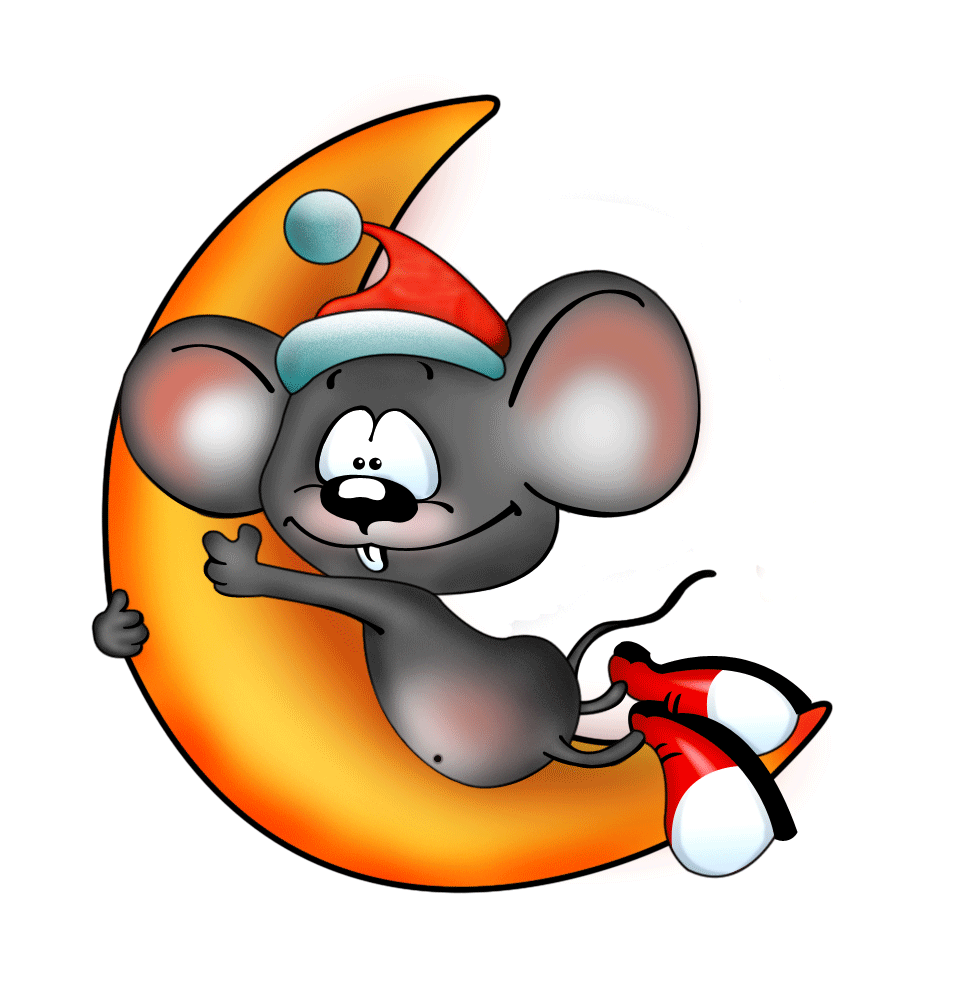 Особенности и варианты
 сюжетно-ролевых игр 
во второй младшей группе
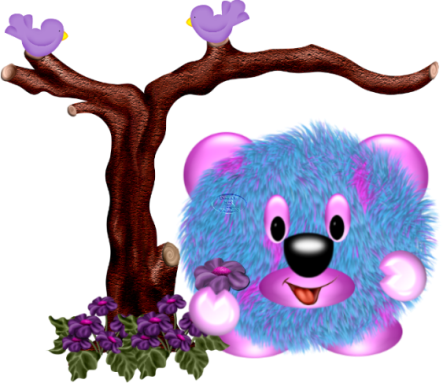 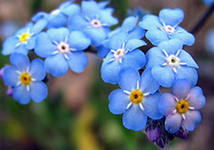 Сюжетно-ролевая игра
Сюжет – ряд каких-либо событий, которые объединены жизненно мотивированными связями.
Роль - отождествление себя с тем или иным человеком.  
Игра - вид непродуктивной деятельности, мотив которой заключается не в результатах, а в самом процессе.
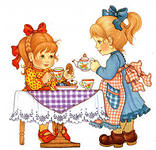 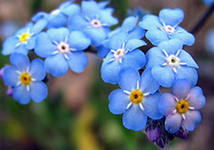 Сюжетно-ролевая игра
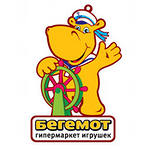 воображаемая ситуация, которая складывается из сюжета и ролей.
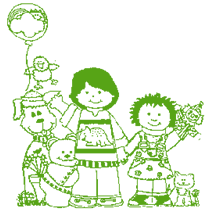 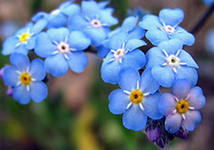 Этапы (Н.Я. Михайленко):
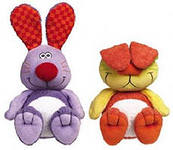 1 этап. 
(1,5-3 года)
Акцент на игрушки.
2 этап. 
(3 года – 5 лет)

Совместная игра с воспитателем
 в виде цепочки ролевых диалогов.
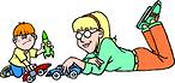 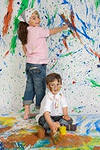 3 этап. 
(5-7 лет)
Дети режиссеры.
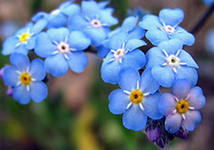 Совместная игра с воспитателемв виде цепочки ролевых диалогов. (2 этап)
РОЛЬ
или
Ролевое поведение
Предметные игровые действия
Ролевые высказывания
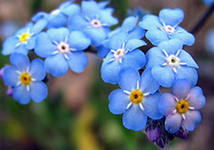 Задача воспитателя при работе с детьми 4- го года жизни - построить совместную игру с ними таким образом, чтобы ее центральным моментом стало именно ролевое поведение.
РОЛИ
Взаимо-
дополнительные
«Независимые»
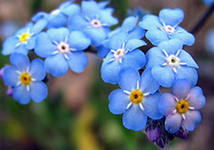 Приемы:
Педагог (доктор)
Игрушка
(больной)
Ролевой диалог
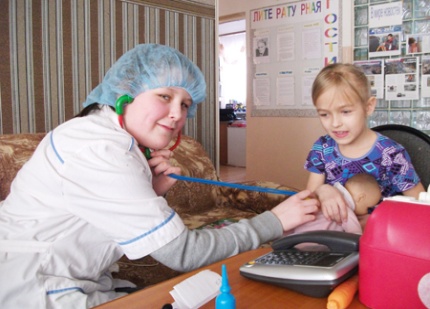 Педагог (доктор)
Ребенок
(больной)
Ролевой диалог
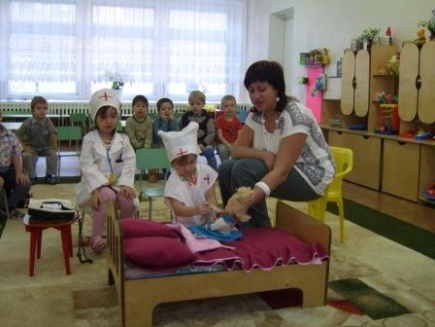 Ребенок (доктор)
Ролевой диалог
Педагог
(больной)
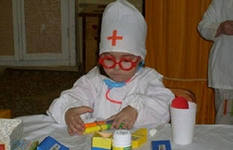 Ребенок (доктор)
Игрушка
(больной)
Ролевой диалог
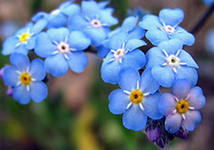 Приемы:
«Замыкание» детей друг на друге.

Присоединится к игре.
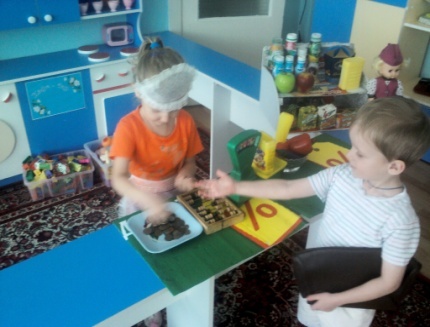 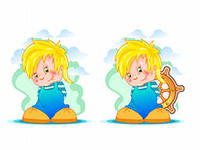 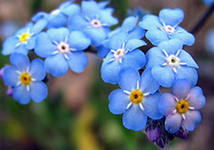 Примеры:
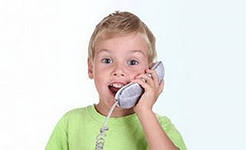 «Телефонный разговор»


Игры по мотивам известных сказок («Репка», «Теремок»)
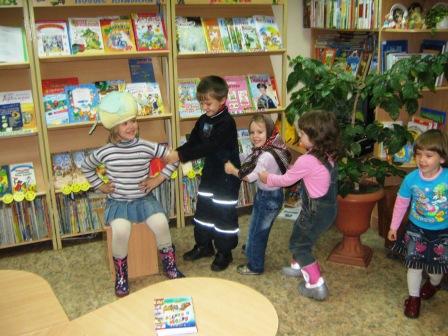 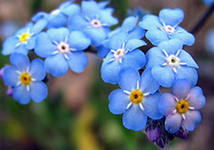 общие принципы формирования сюжетной игры для детей 4 – го жизни:
воспитатель играет вместе с детьми; 
он развертывает игру таким образом, чтобы выделить для детей именно ролевое поведение (для этого используются сюжеты с парными ролевыми связями и ролевой диалог, а действия с игрушками сводятся к минимуму);
 ролевое поведение ребенка сразу ориентируется на партнера (сначала - взрослого, а затем - сверстника).
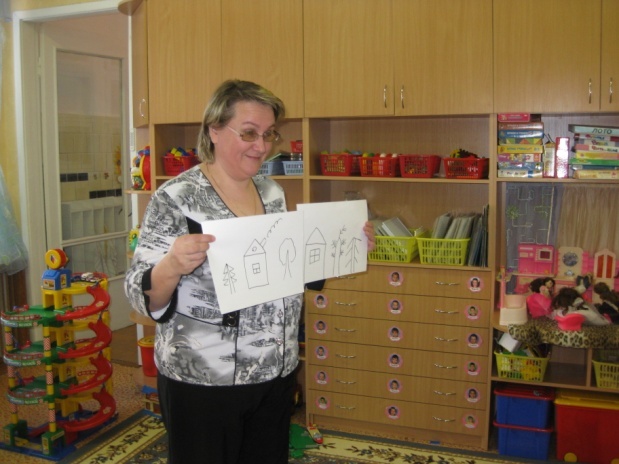 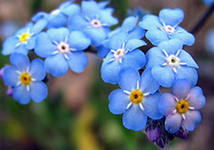 «Магазин»
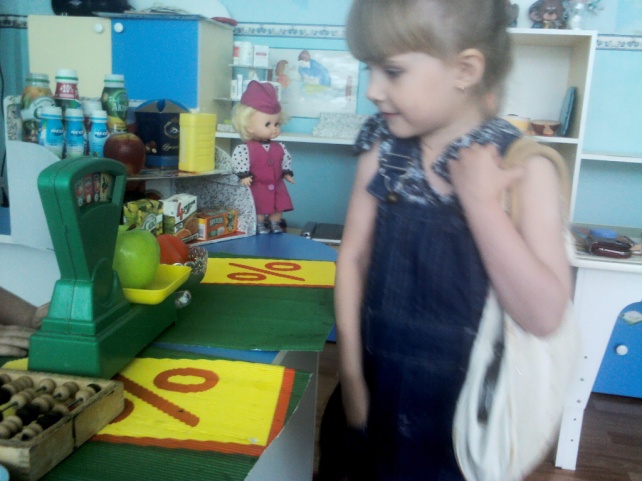 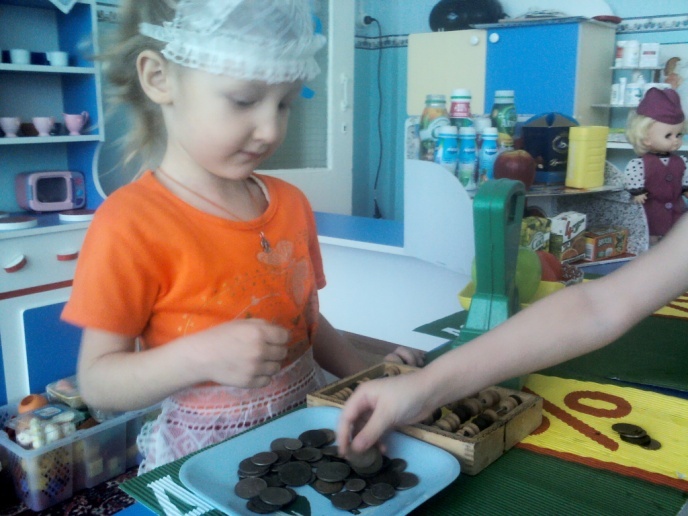 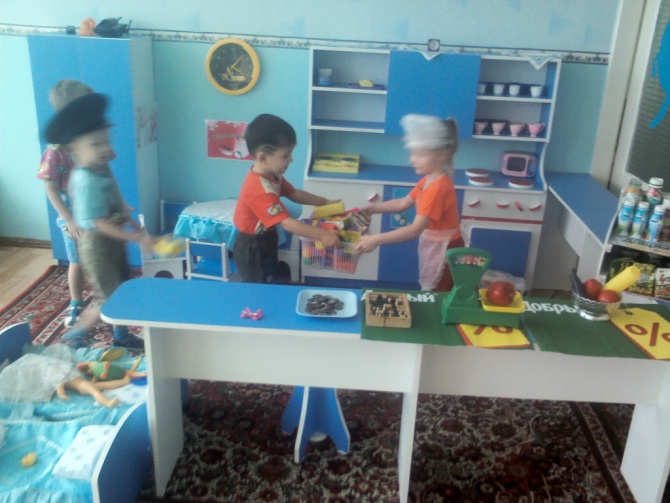 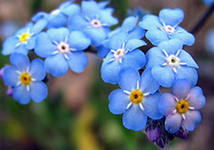 «Шоферы»
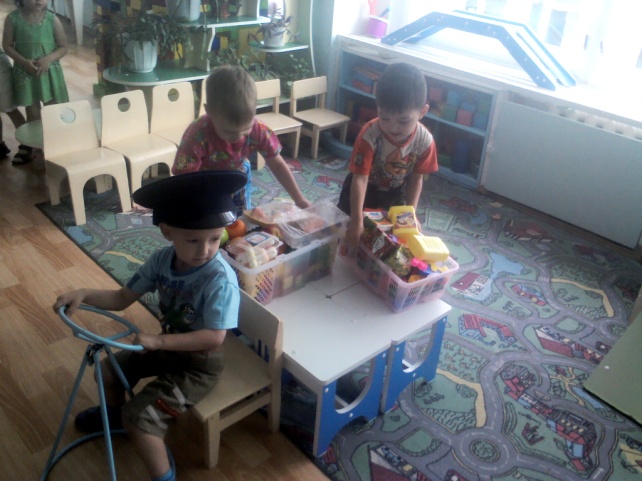 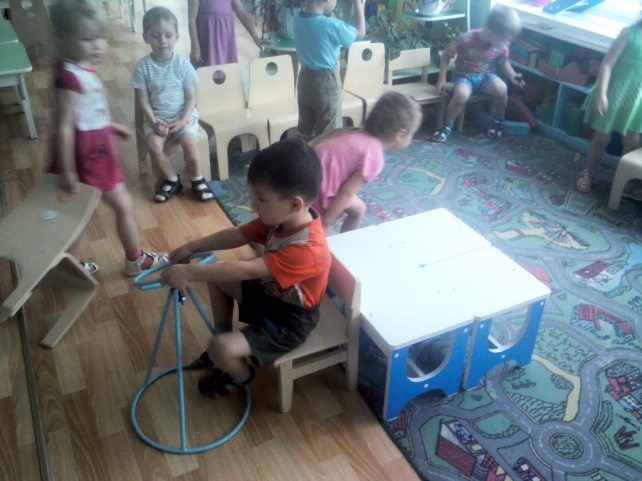 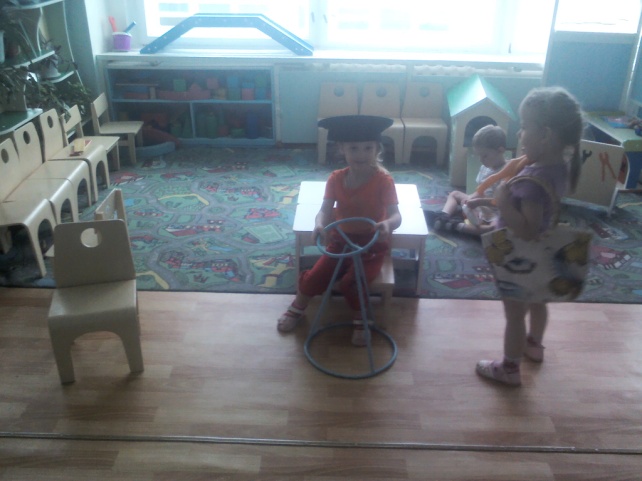 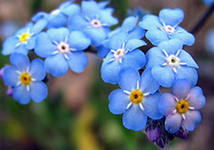 «Парикмахерская»
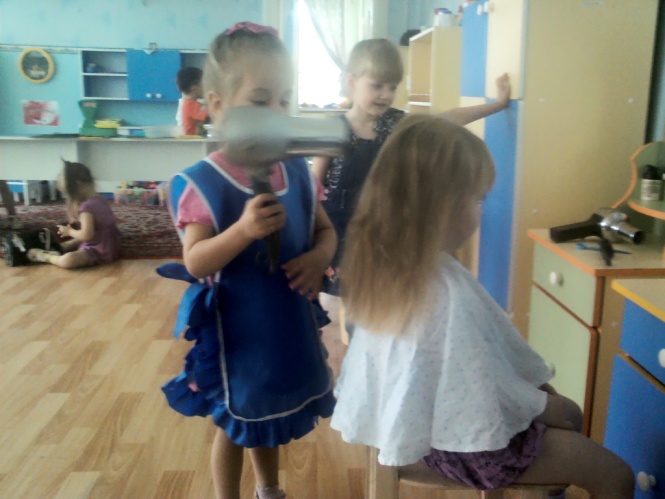 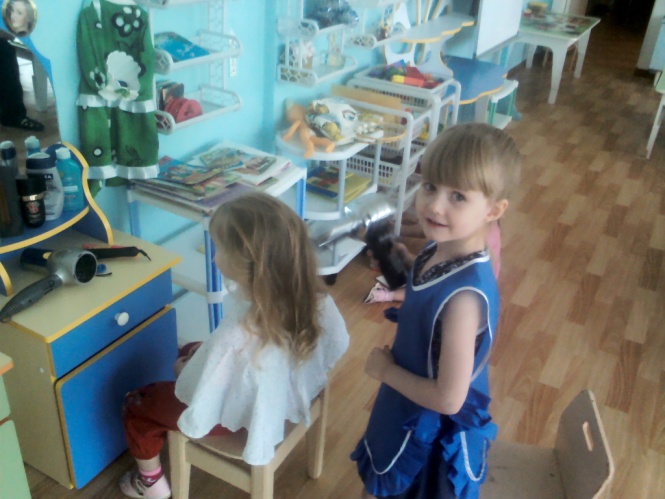 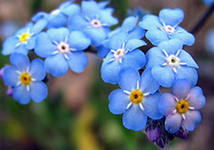 Спасибо 
за
 внимание!!!